Larry Page(Co-founder & CEO Google Inc.)
Introduction
Lawrence “Larry” Page  (born March 26, 1973) 

Born in East Lansing, Michigan, United States 

Computer Scientist and Internet Entrepreneur

PHD Scholar Stanford University

Co-founder & CEO Google Inc.
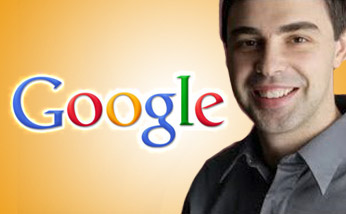 BackRub to Google
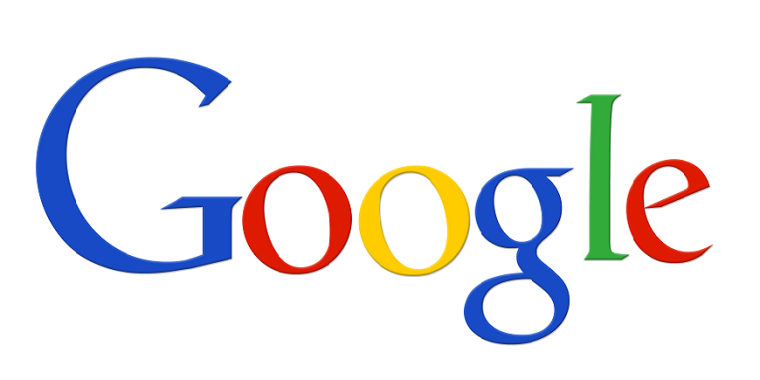 BackRub, Larry Page PHD research project

BackRub an effective internet search initiative

Google’s co-founder Seegey Brin joined Larry in the BackRub project

Google registered as a company in 1998

Based on advanced BackRub, Google has the largest internet page indexing in the world

Google other projects: Google Earth, Google Adsense, Google Chrome, Google Maps, Google Android etc.
Leadership Style
Don't delegate

Don't get in the way if you're not adding value

Don't be a bureaucrat

Ideas are more important than age

Don’t stop others unless you can help
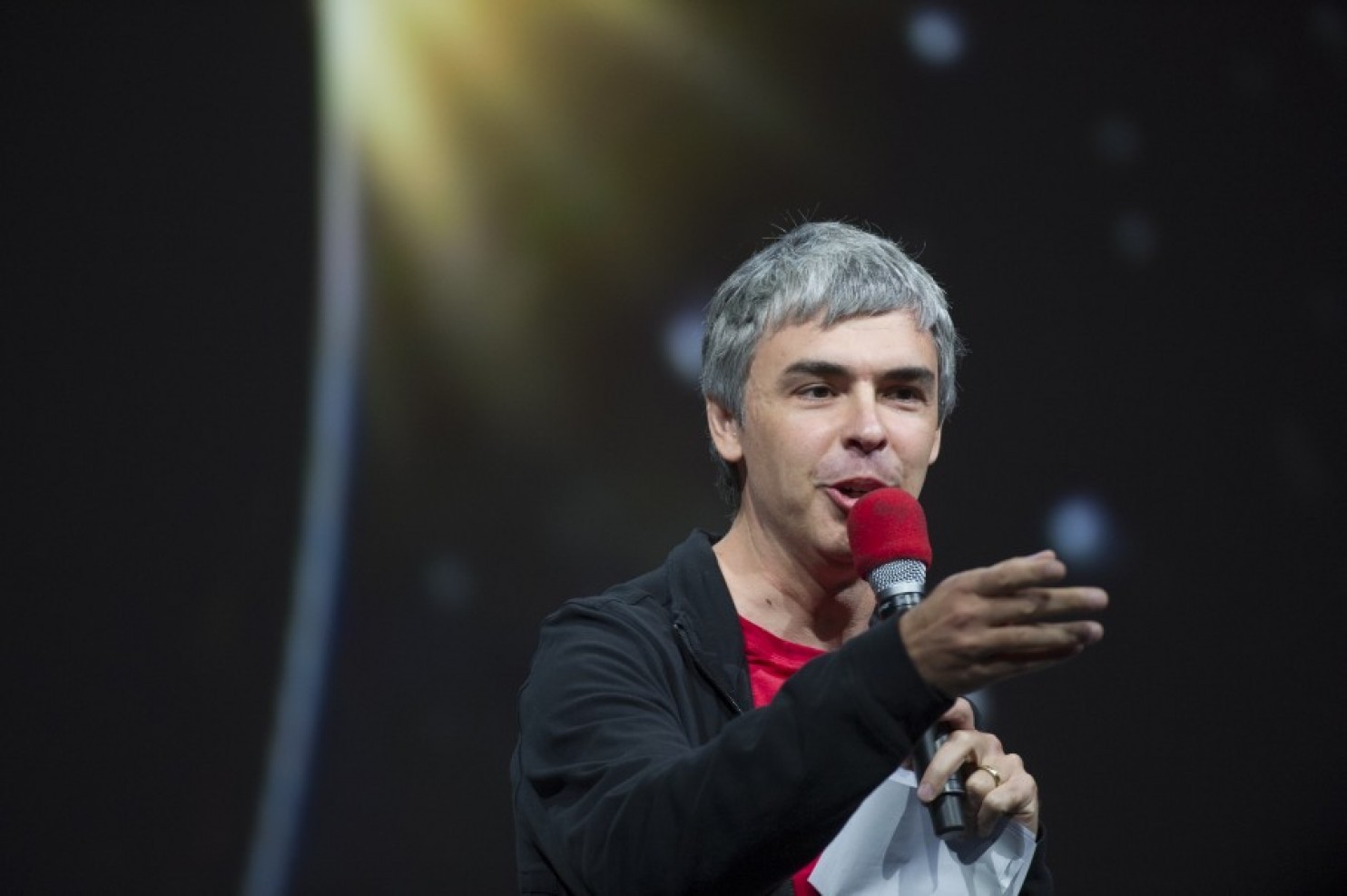 Leadership Traits
Commitment and communication

Innovative

Futuristic

Pervasive

Appreciates ideas by subordinates
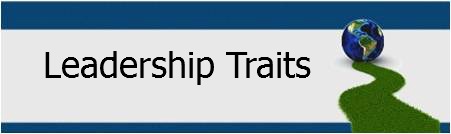 Big Five Personality Traits
Larry Page has two of the Big Five Personality Traits:

Openness to Experience
Larry Page believes in trying new things, 
initiated many projects, futuristic.

Extroversion 
Larry Page is energetic, discusses ideas, 
 good communicator
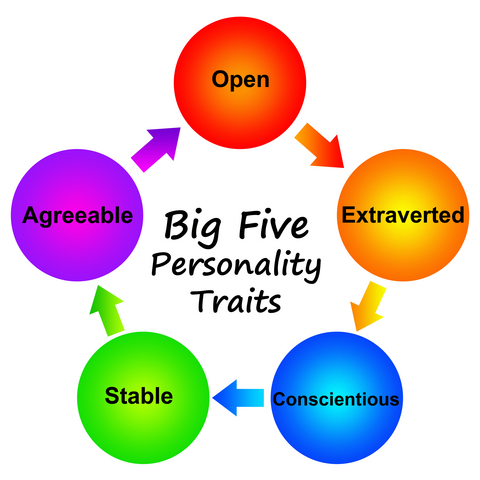 Conclusion
Larry Page is one of the great Entrepreneurial Leader of the modern world. He has revolutionized the internet business industry by letting people reach the information they need from billions of webpages available online. Google is the largest employer of the world. He is kind of an Entrepreneur who enabled hundreds of thousands other online entrepreneurs earn from their websites with the help of Google AdSense scheme. 

Larry Page would be an inspiration for future inventors and entrepreneurs for a long time.